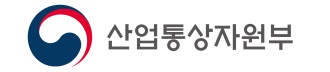 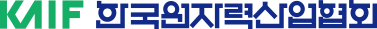 「원자력생태계 지원사업 퇴직자 · 재직자 역량강화 무료교육」
원전해체 기본과정 (2차) 교육생 모집
교 육 명
원전해체 기본과정 (2차)
교육기간
2023. 9. 11. (월) ~ 9. 13. (수)
교육장소
비즈허브 서울센터 (서울역 인근)
30명 (선착순 모집)

원자력분야 등 유관분야 매출 보유기업, 원자력발전사업자, 주요 기업 공급자 등록 중소·중견기업, 원자력 분야 기술 이용기업에서 2년 이상 재직한 자 (또는 2년 이상 재직 후 퇴직한 자)
신청기간 마감된 이후, 교육 미참가자는 추후 역량강화 교육 신청 시 제재를 받을 수 있음
교육대상
교 육 비
무료
(제공) 교재, 식사 / (미제공) 숙박비 등 출장여비
신청기간
2023. 8. 10. (목) ~ 2023. 9. 4. (월) 14:00
① 원전기업지원센터(nisp.kr) 회원가입 → ‘역량강화’ 메뉴 → 경력인력 등록
② 승인완료 확인 후 →’역량강화 - 교육일정’ → 교육신청
신청방법
[프로그램] 성장사업처 사업팀 대리 김지훈 (02-6953-2523)
[교육신청] 원전기업지원센터 연구원 김지선 (02-6953-2548)
[메일문의] career@kaif.or.kr
교육문의
프로그램
※ 교육일정 및 강의내용은 기관의 사정에 따라 변경될 수 있음